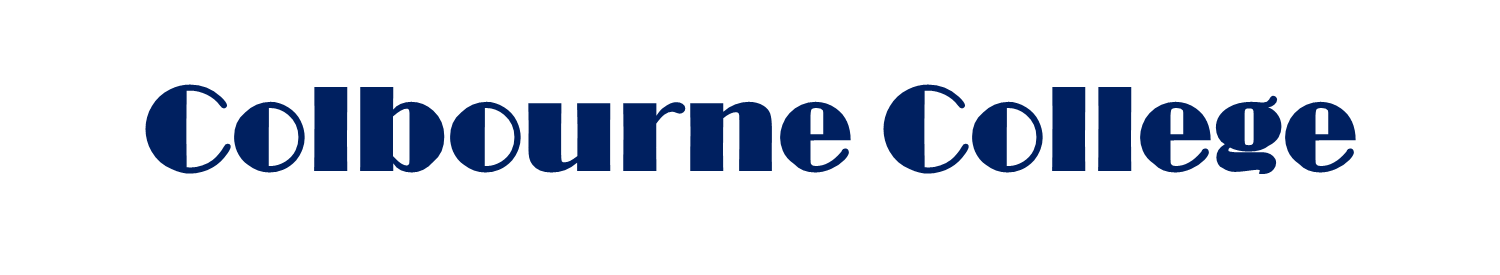 UNIT CODE: SPA 100

CONVERSATIONAL SPANISH
Colbourne College
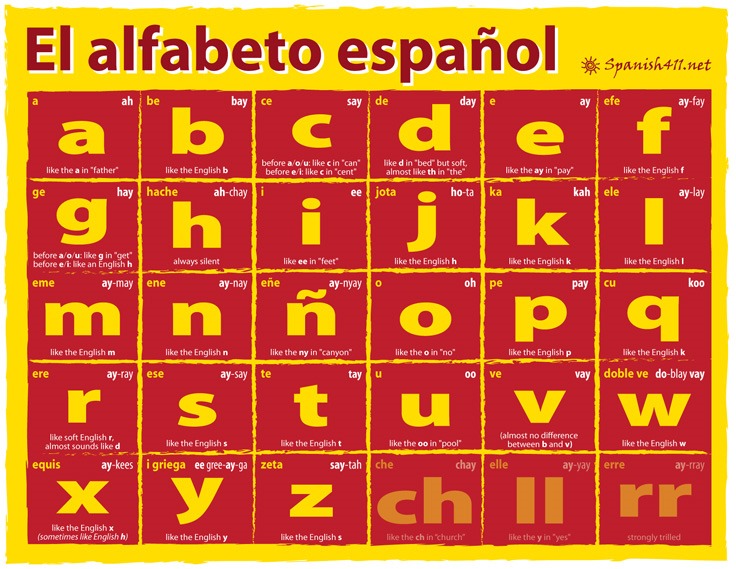 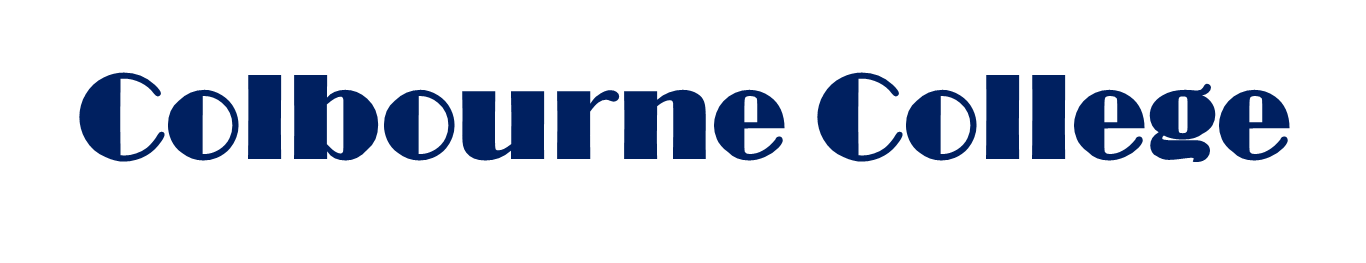 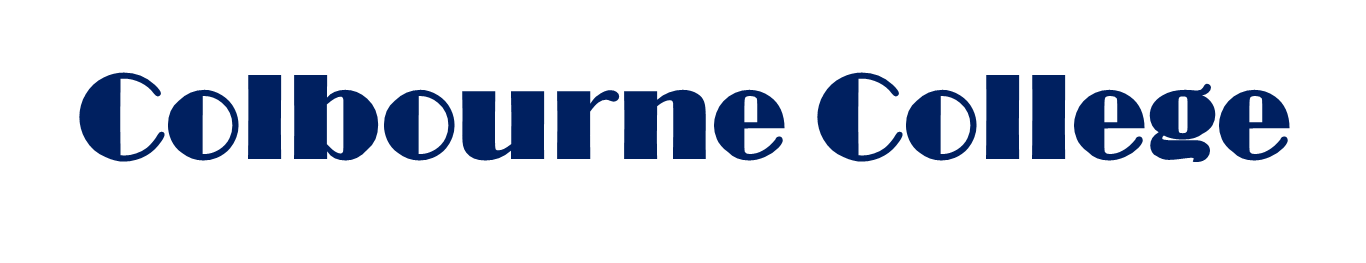 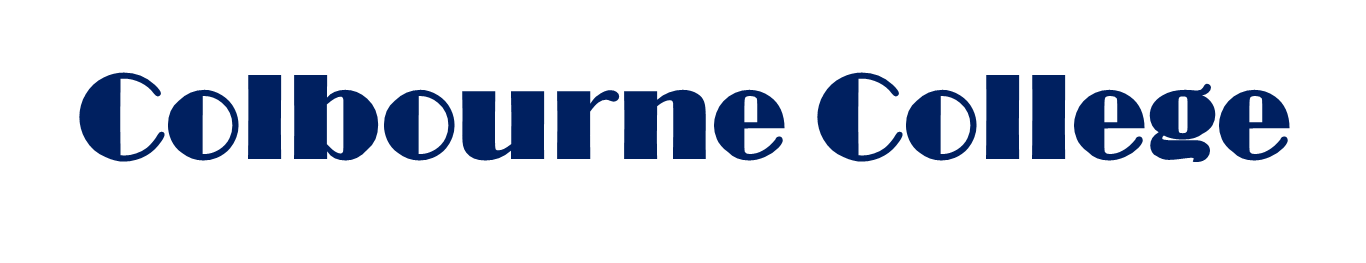 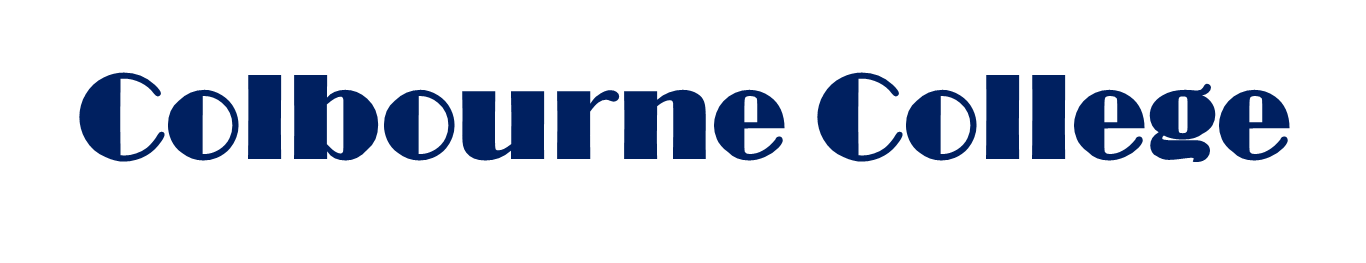 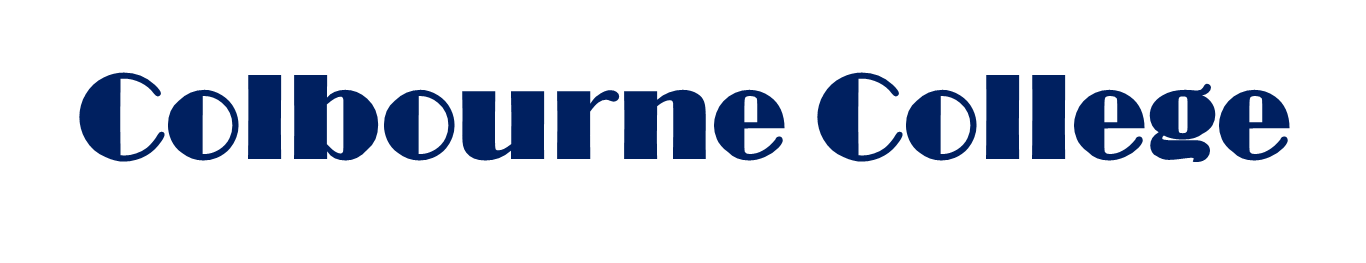 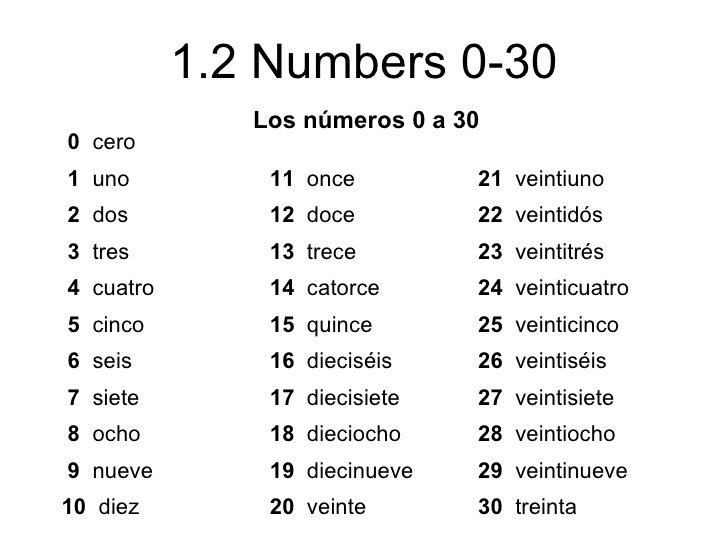 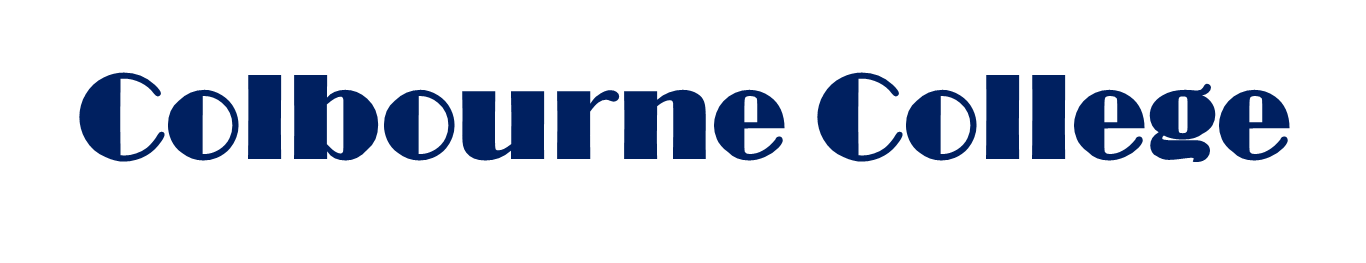 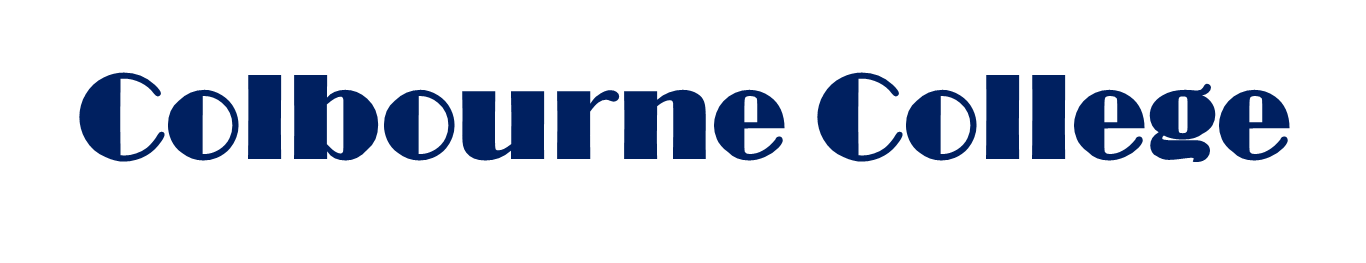 How do you ask someone’s age in Spanish?
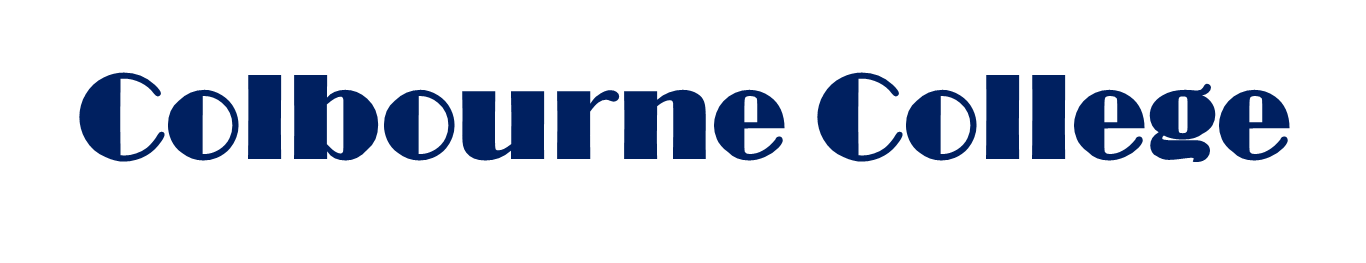 ¿Cuántos años tienes? (informal) (singular) How old are you?

¿Cuántos años tiene? (formal) (singular) How old are you?

¿Cuántos años tienen? (plural) How old are you?
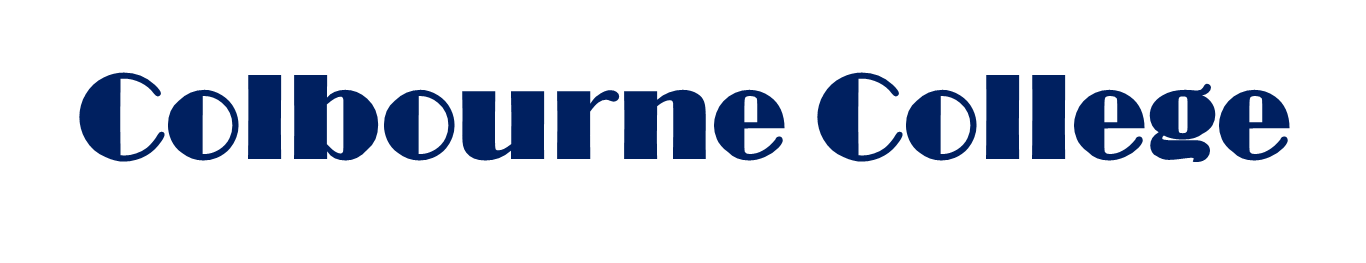 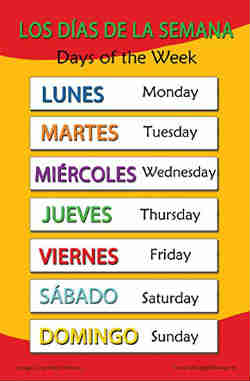 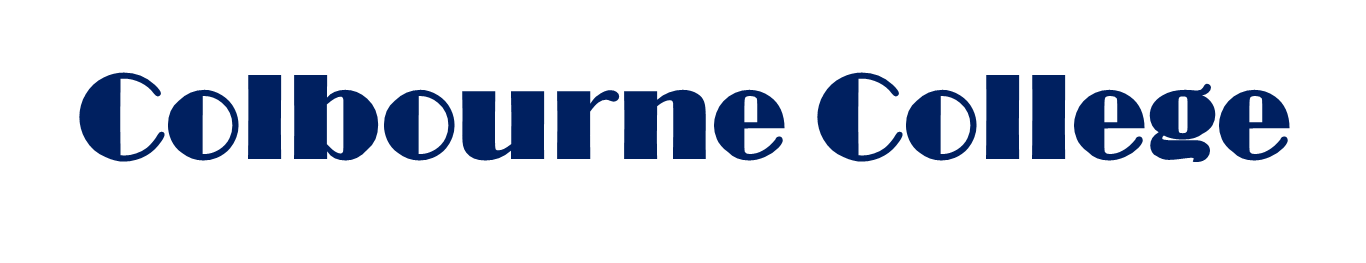 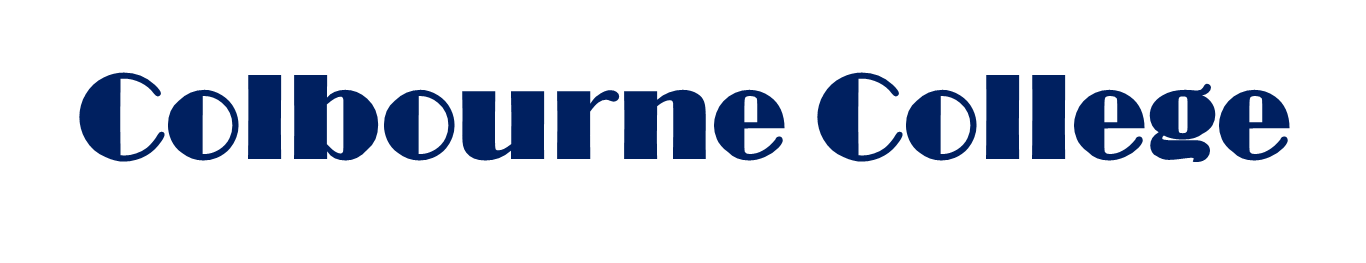 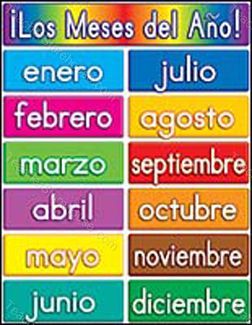 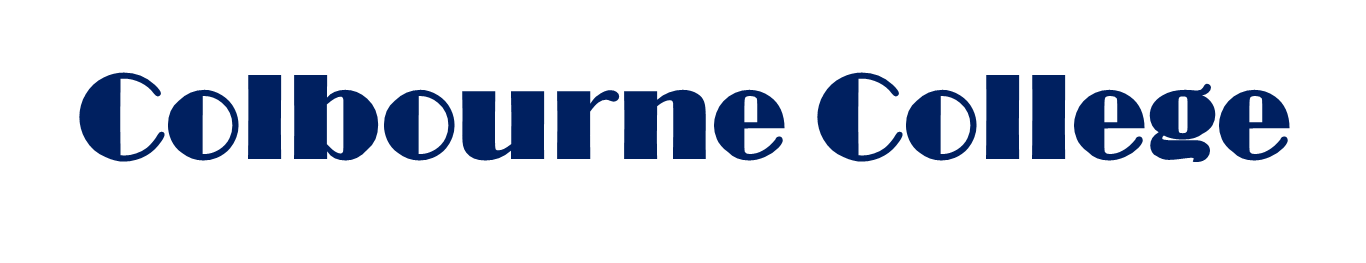 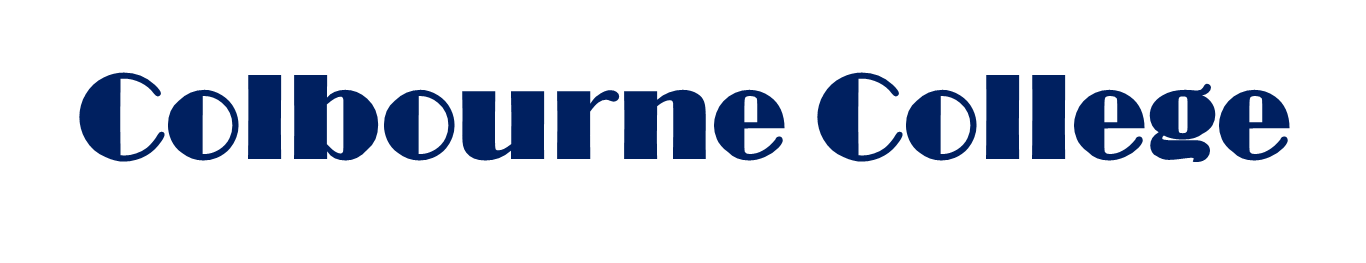 ¿Cuándo es tu cumpleaños? (informal) When is your birthday? 
Mi cumpleaños es …………….. My birthday  is…………………………
¿Cuándo es su cumpleaños?(formal) When is your birthday? 
Mi cumpleaños es …………….. My birthday is………………………..
 
¿Qué fecha es tu cumpleaños? (informal) When is your birthday?
Mi cumpleaños es …………….. My birthday is…………………………
¿Qué fecha es tu cumpleaños?(formal) When is your birthday?
Mi cumpleaños es …………….. My birthday is…………………………